G04-H-HotSpot-002
Topic 1 | Page 1
Title

Lorem Ipsum is simply dummy text of the printing and typesetting industry, Lorem Ipsum is simply dummy text of the printing Lorem Ipsum is simply dummy text.
<write voice over text here>
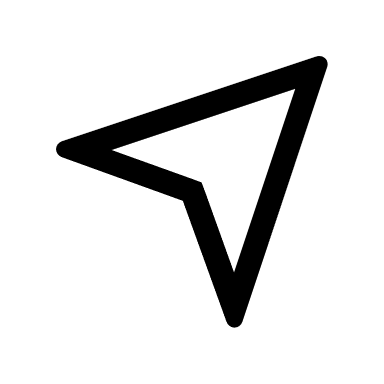 Select each + sign to explore Jack’s surroundings.
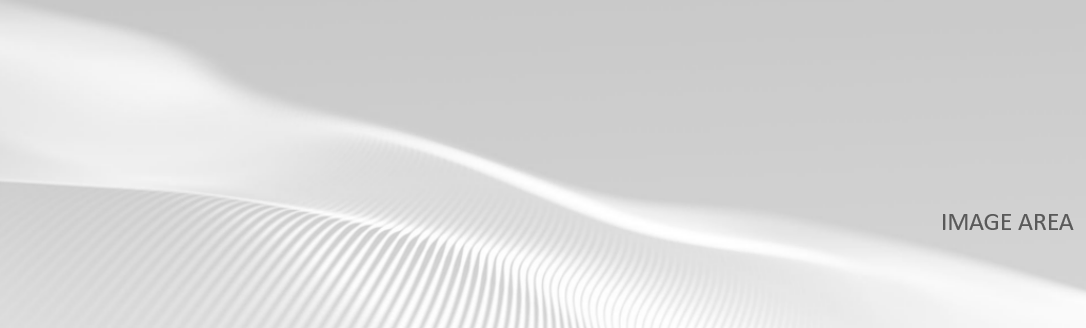 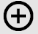 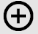 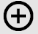 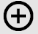 <include graphic notes here>
G05-L-SAMC-001
Topic 1 | Page 1
Q1
Lorem Ipsum is simply dummy text of the printing and typtesetting industry Lorem Ipsum is simply dummy text of the printing
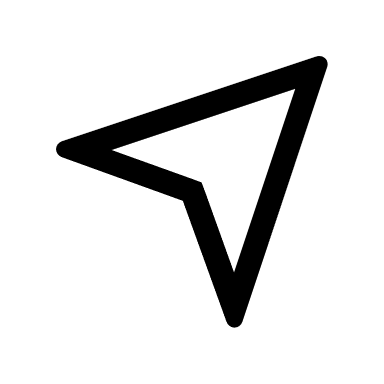 Select the correct option and Submit.
Talk to Tiana immediately... and call for help.
Don't say anything... and call for help.
Apologize to the customers... and open another register.
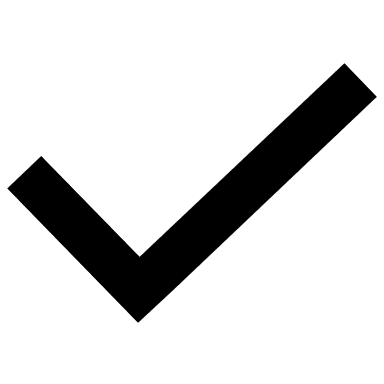 Submit
Background image ID <>
Correct/Incorrect.

If you are going to use a passage of Lorem Ipsum, you need to be sure there isn't anything embarrassing hidden in the middle of text.
Return on the challenge
Title

Lorem Ipsum is simply dummy text of the printing and typesetting industry, Lorem Ipsum is simply dummy text of the printing Lorem Ipsum is simply dummy text.
<write voice over text here>
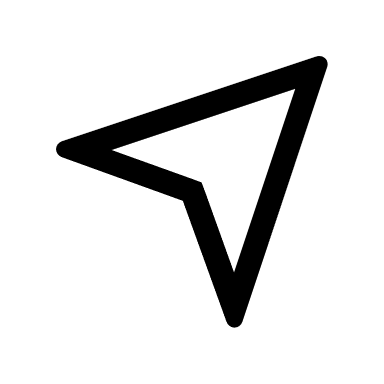 Select each + sign to explore Jack’s surroundings.
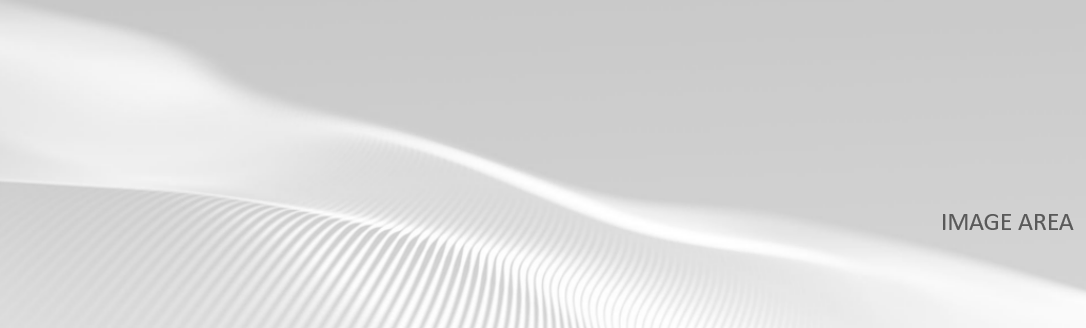 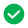 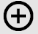 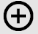 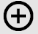 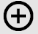 <include graphic notes here>
G05-L-SAMC-001
Topic 1 | Page 1
Q2
Lorem Ipsum is simply dummy text of the printing and typtesetting industry Lorem Ipsum is simply dummy text of the printing
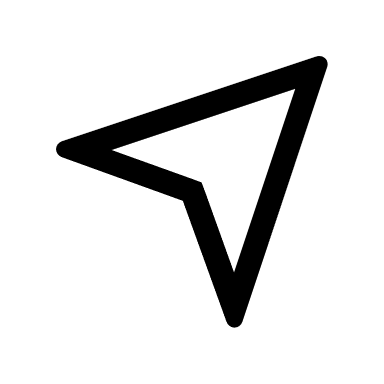 Select the correct option and Submit.
Talk to Tiana immediately... and call for help.
Don't say anything... and call for help.
Apologize to the customers... and open another register.
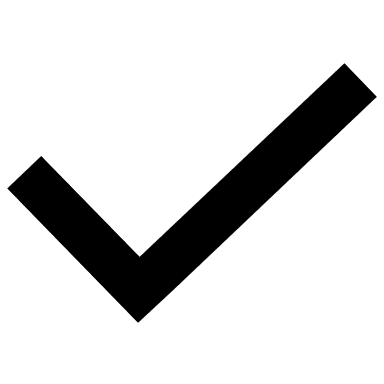 Submit
Background image ID <>
Correct/Incorrect.

If you are going to use a passage of Lorem Ipsum, you need to be sure there isn't anything embarrassing hidden in the middle of text.
Return on the challenge
Title

Lorem Ipsum is simply dummy text of the printing and typesetting industry, Lorem Ipsum is simply dummy text of the printing Lorem Ipsum is simply dummy text.
<write voice over text here>
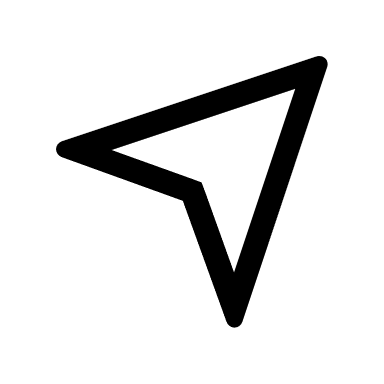 Select each + sign to explore Jack’s surroundings.
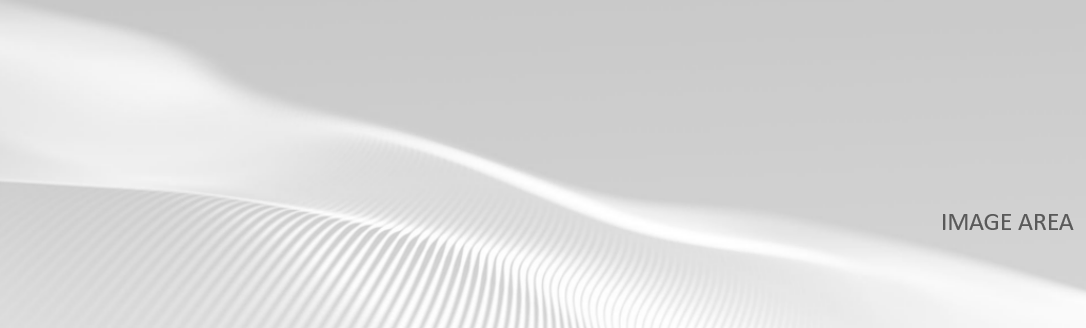 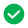 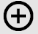 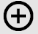 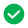 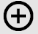 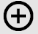 <include graphic notes here>